আজকের পাঠে সবাইকে শুভেচ্ছা
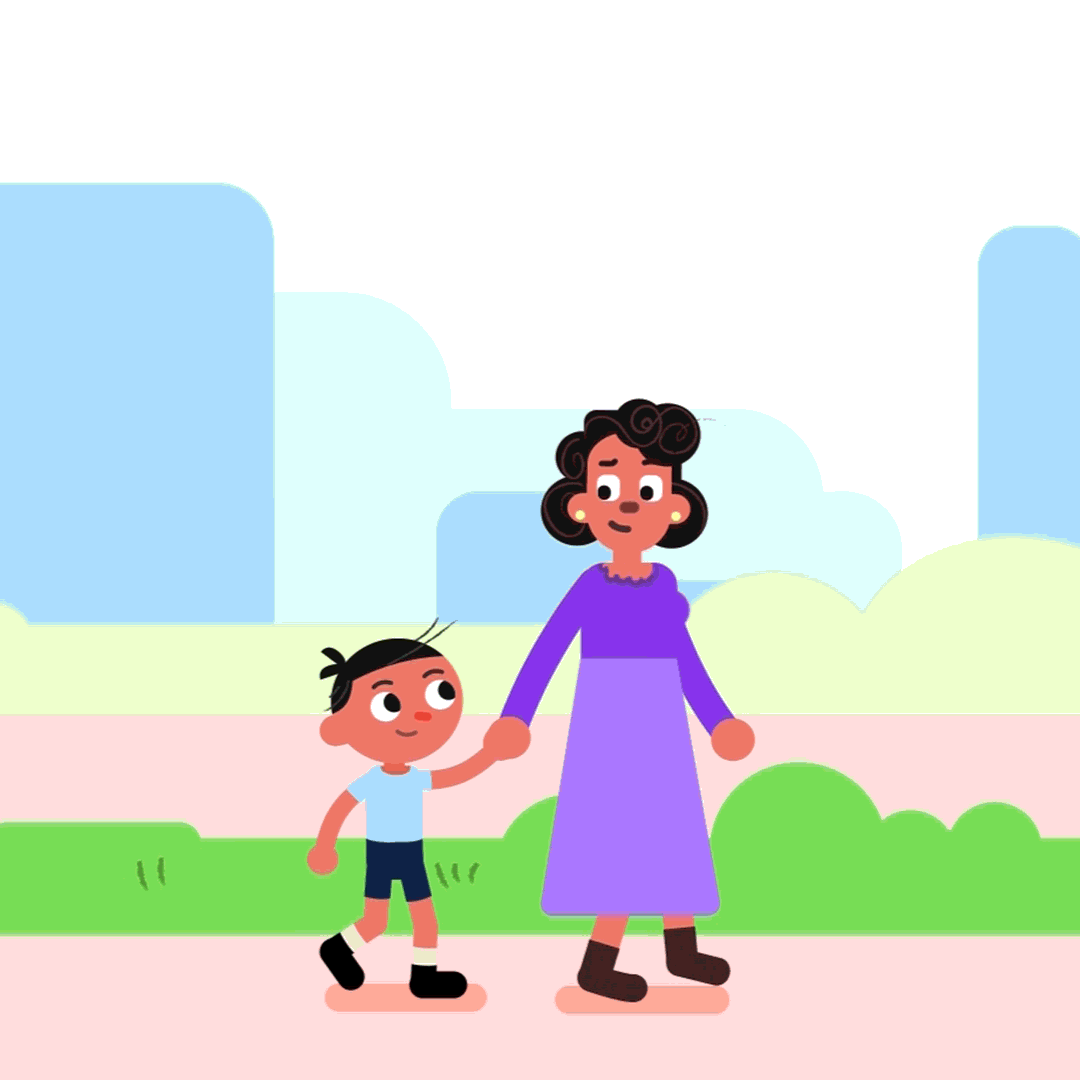 পরিচিতি
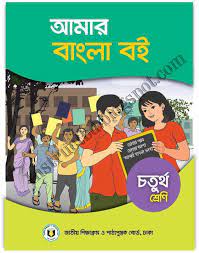 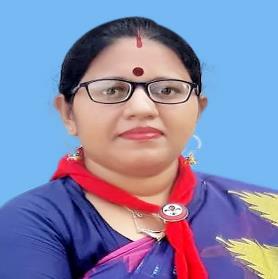 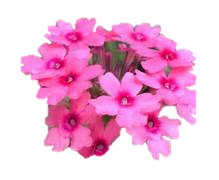 বিষয়: বাংলা 
শ্রেণি : চতুর্থ 
পাঠ শিরোনাম: মা 
পাঠ্যাংশ: পাঠশালা হতে…মায়ের আশিসে।
রিবন রানী দাশ 
সহকারী শিক্ষক
ভরপূর্ণি সরকারি প্রাথমিক বিদ্যালয়
লাখাই,হবিগঞ্জ।
শোনাঃ 1.১.১ যুক্তব্যঞ্জন সহযোগে গঠিত শব্দ শুনে বুঝতে পারবে।
বলাঃ ১.১.২ যুক্তব্যঞ্জন সহযোগে তৈরি শব্দযুক্ত বাক্য স্পষ্ট ও শুদ্ধ 
                 ভাবে বলতে পারবে।
শিখনফল
পড়াঃ ১.৪.১ পাঠে ব্যবহৃত শব্দ শ্রবণযোগ্য স্পষ্ট স্বরে ও শুদ্ধ 
                  উচ্চারণে পড়তে পারবে।
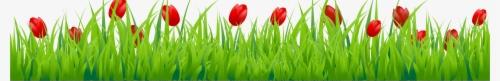 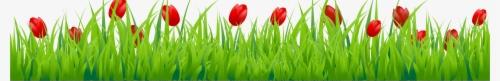 এসো একটি ভিডিও দেখি
ভিডিওতে কি দেখতে পেলে?
কাকে নিয়ে গানটি গাওয়া হয়েছে?
মাকে নিয়ে গানটি গাওয়া হয়েছে?
আজ আমরা পড়ব
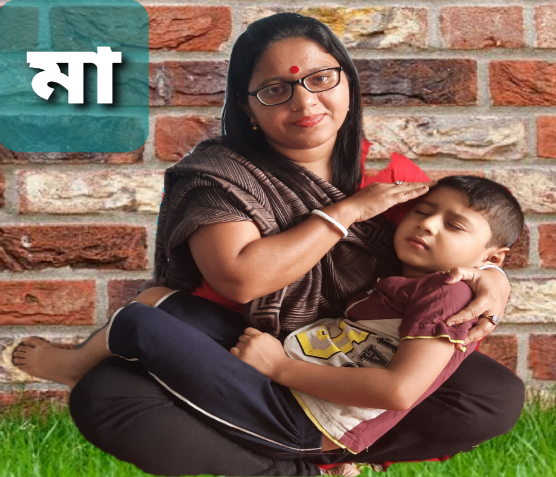 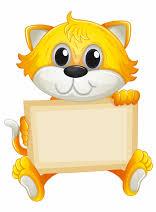 মা
কাজী নজরুল ইসলাম
পূর্বজ্ঞান যাচাই
সংক্ষেপে উত্তর দাওঃ
যখন জন্মেছিলাম,তখন কেন অসহায় ছিলাম?
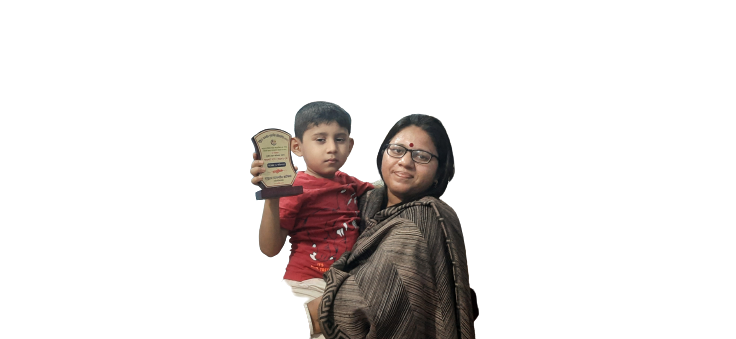 কাঁদা ছাড়া আর কেন কিছু জানতাম না তখন?
আমরা সবসময় ছোটবেলায় মার পিছু পিছু কেন থাকি?
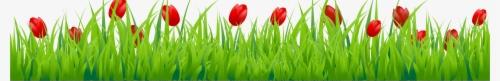 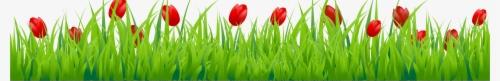 ছবির সাথে কবিতা পড়ি
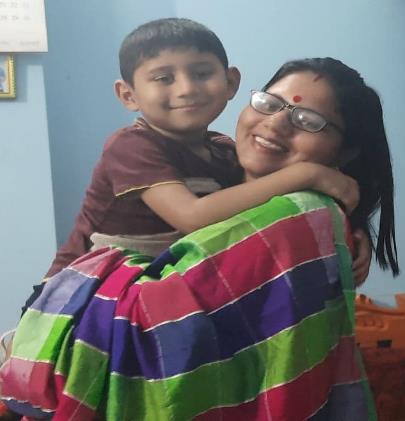 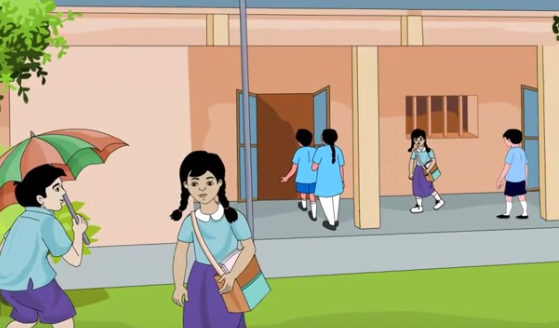 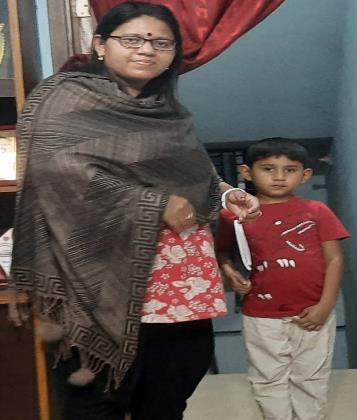 কতো না আদরে কোলে তুলি নেবে মাতা ,
ঘরে ফিরি যাব সবে ,
পাঠশালা হতে যবে
ছবির সাথে কবিতা পড়ি
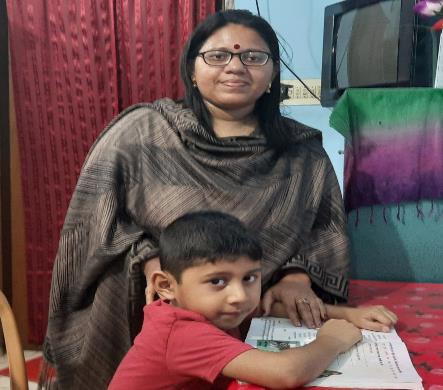 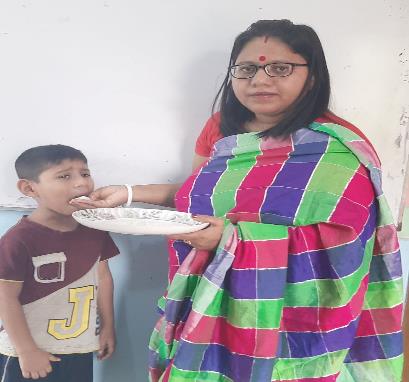 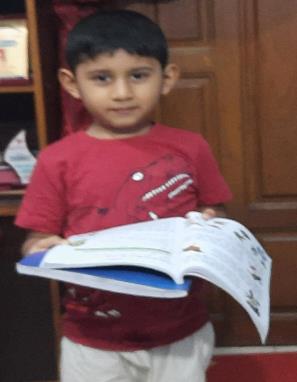 কতো আজ লেখা হলো,পড়া কতো পাতা?
খাবার ধরিয়া মুখে
শুধাবেন কতো সুখে
ছবির সাথে কবিতা পড়ি
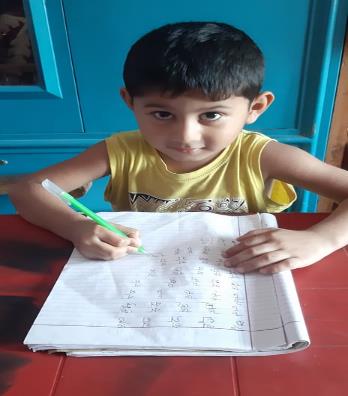 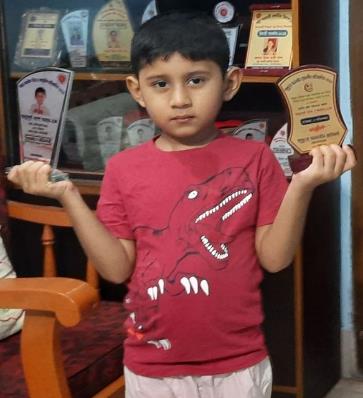 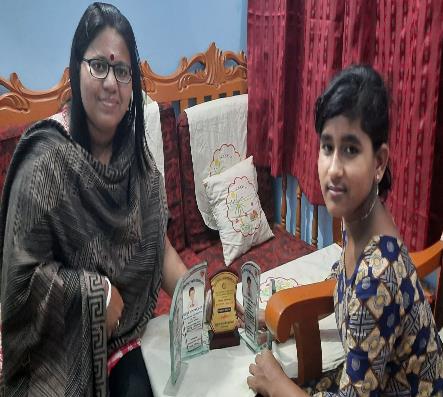 ঘরে ঘরে মা আমার কতো নাম করে।
পড়ালেখা ভালো হলে
দেখেছো সে কতো ছলে
ছবির সাথে কবিতা পড়ি
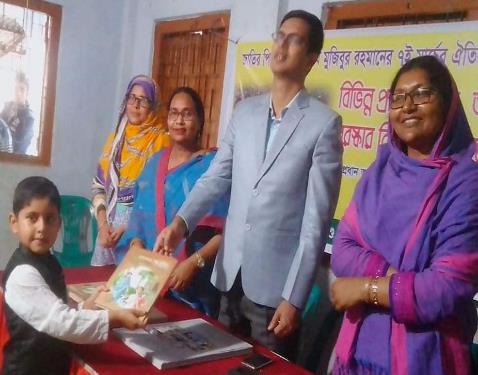 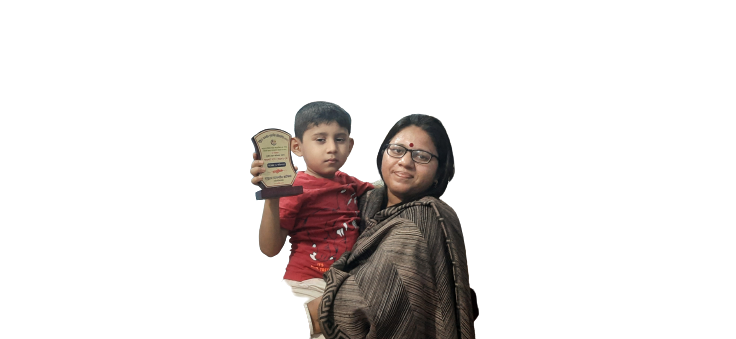 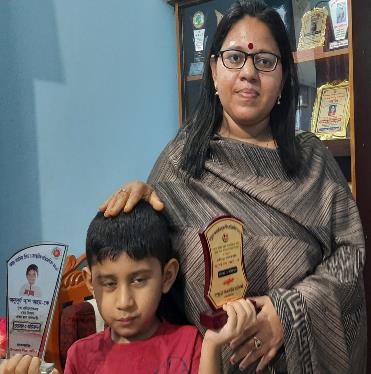 এমনটি নাই কারো,শুনে বুক ভরে।
হীরা-মানিকের খনি,
বলে ,মোর খোকামণি।
ছবির সাথে কবিতা পড়ি
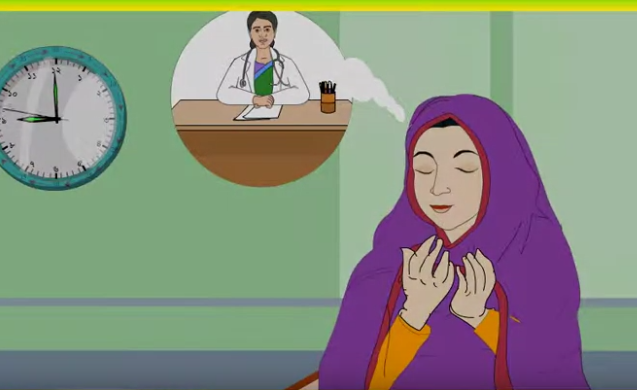 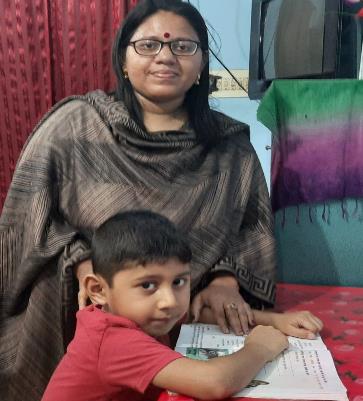 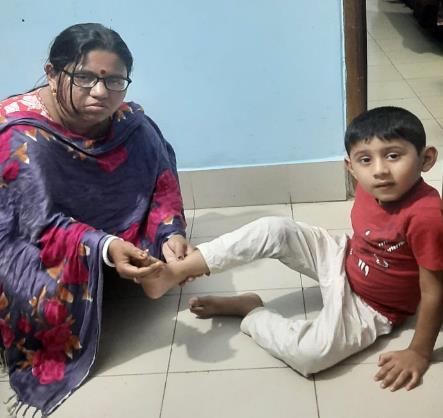 কিসে সে মানুষ হব,বড় হব কিসে;
দিবানিশি ভাবনা
কিসে ক্লেশ পাব না,
ছবির সাথে কবিতা পড়ি
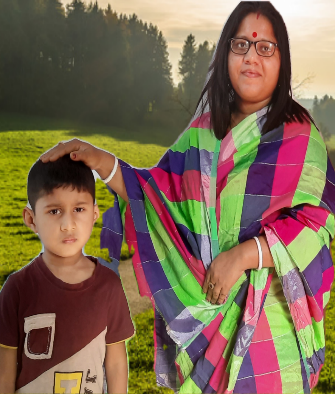 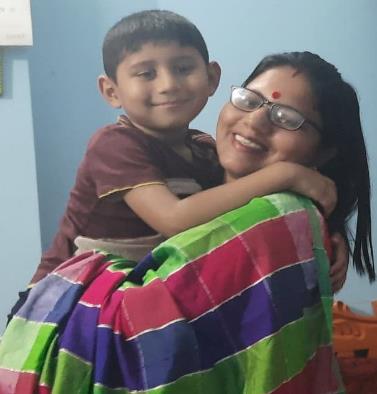 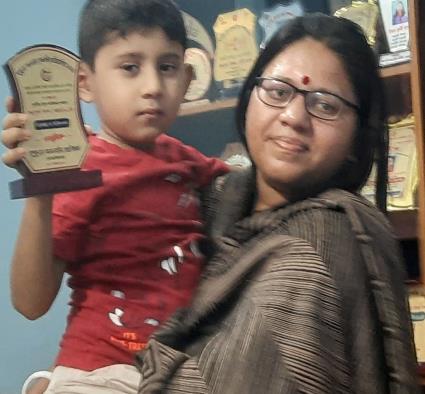 সব দুখ সুখ হয় মায়ের আশিসে।
বুক ভরে ওঠে মা-র
ছেলেরি গরবে তাঁর
শিক্ষকের আদর্শ আবৃত্তি
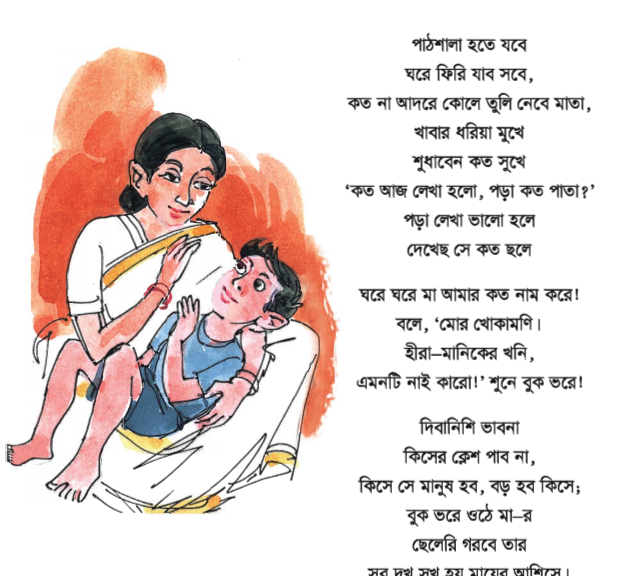 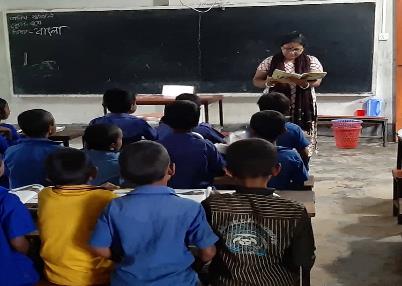 তোমাদের পাঠ্য বইয়ের ৭৫ নং পৃষ্ঠা বের কর।আজকের পাঠ্যাংশ টুকু আমি আবৃত্তি করছি।তোমরা প্রত্যেকটা শব্দের নীচে আংগুল ধরে আমাকে অনুসরণ কর।
শিক্ষার্থীদের সরব পাঠ ও প্রমিত উচ্চারন অনুশীলন
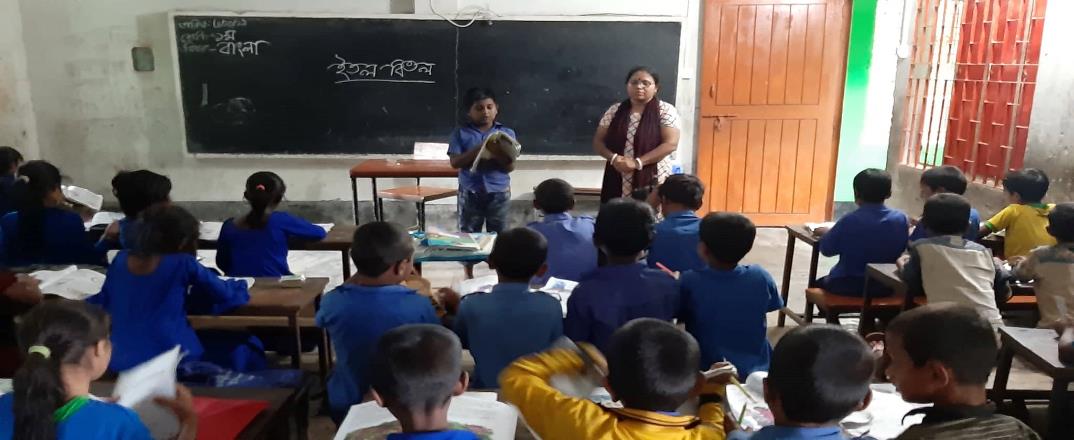 তোমার পাঠ্য বইয়ের ৭৬ নং পৃষ্টা বের করে পাঠ্যাংশ টুকু দলে আবৃত্তি কর
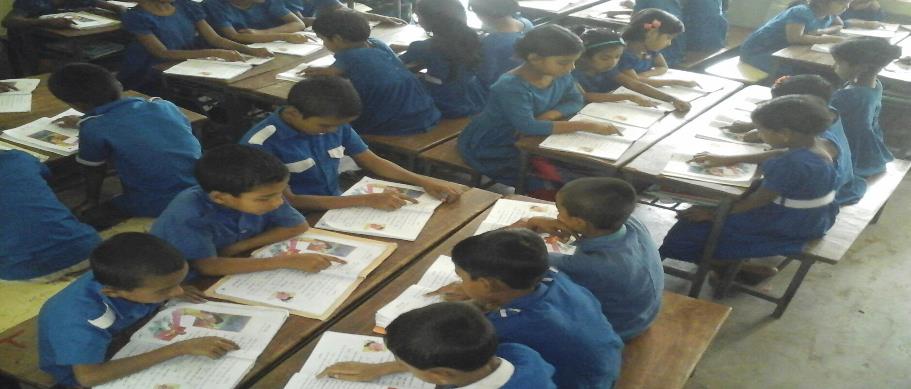 একজন এক লাইন পড়ার পর পরের জন অন্য লাইন পড়বে।এভাবে একজন একজন করে ক্লাসের সবাই এক লাইন করে পড়বে।
চেইন ড্রিল
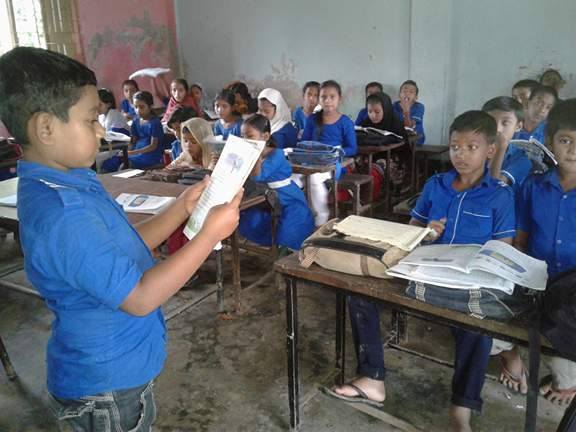 শব্দের অর্থগুলো জেনে নিই
আদর
সোহাগ
ভরে
পুর্ণ করে
যবে
যখন
দিনরাত
দিবানিশি
কৌশলে
ছলে
দুঃখ
ক্লেশ
নাম
নাম করা
গরবে
গর্বে
মোর
আমার
আশীর্বাদ
আশিসে
হীরা-মানিকের
মহামূল্যবান
বিপরীত শব্দ গুলো দাগ টেনে মিল কর
একক কাজ
জীবন
ভারি
ছেলে
সুখ
হালকা
মরণ
ক্লেশ
বাবা
মা
মেয়ে
শব্দ গুলো বাক্যে প্রয়োগ কর
জোড়ায় কাজ
মায়ের আশিসে অনেক বড় হয় মানুষ।
আশিসে
শুধাবেন
মা আমাকে শুধাবেন কত সুখে।
সোহাগ
আমার মা আমাকে অনেক সোহাগ করেন।
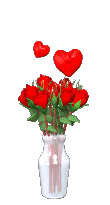 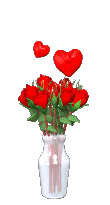 দলীয় কাজ
সংক্ষেপে উত্তর দাওঃ
পাঠশালা থেকে ফিরে এলে মা কী করেন?
মা কত নামে ডাকেন?এবং কেন?
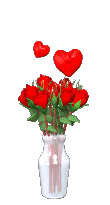 মায়ের আশিসে কী হয়?
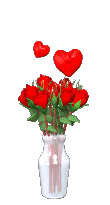 যুক্তবর্ণ ভেঙ্গে নতুন শব্দ ওবাক্য তৈরি করি
ল
ক্লেশ
ক্লান্ত
ক্ল
ক
সন্তানের কাজে মায়ের কোন ক্লান্তি নেই।
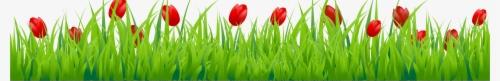 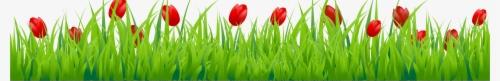 কবিতাংশের মূলভাব টুকু জেনে নিই
আমাদের সবার জীবনে “মা”কথাটি একটি মধুমাখা নাম।মায়ের মমতা আমাদের চলার পথের পাথেয়।শৈশবে মা আমাদের গভীর মমতায় লালন করেন।ভালোভাবে লেখাপড়া করলে ,জীবনে সফল হলে মা খুশি হন।অন্যদিকে মায়ের আশিস পেলে সন্তানের দুঃখ ঘুচে যায়।
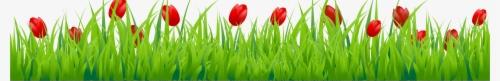 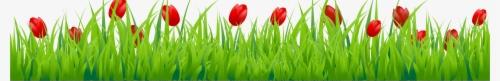 মূল্যায়ন
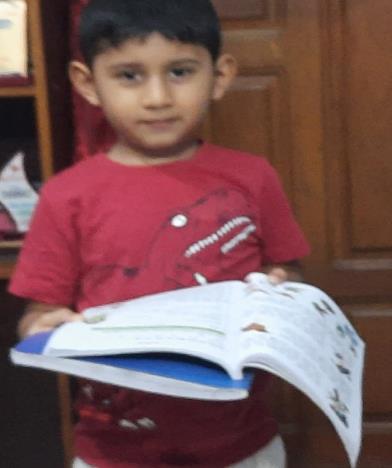 কবিতাটিতে কবি কী বলেছেন তা সংক্ষেপে লিখ।
কবিতার মূলভাব বল ও লিখ।
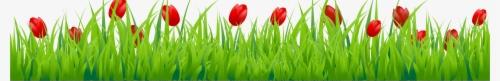 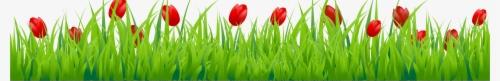 আজকের one day one word
জিজ্ঞাসা করবেন
শুধাবেন
মা আমাকে পড়ালেখার জন্য কত প্রশ্ন শুধাবেন?
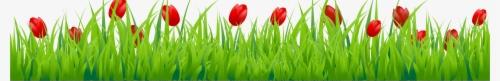 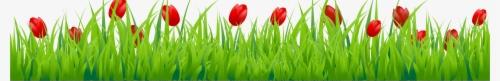 পরিকল্পিত কাজ
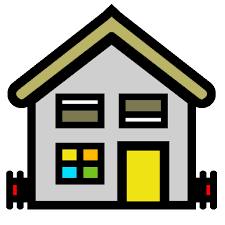 আগামী ক্লাসে তোমার মা সম্পর্কে একটি অনুচ্ছেদ বাড়ি থেকে লিখে আনবে।
সবাইকে ধন্যবাদ
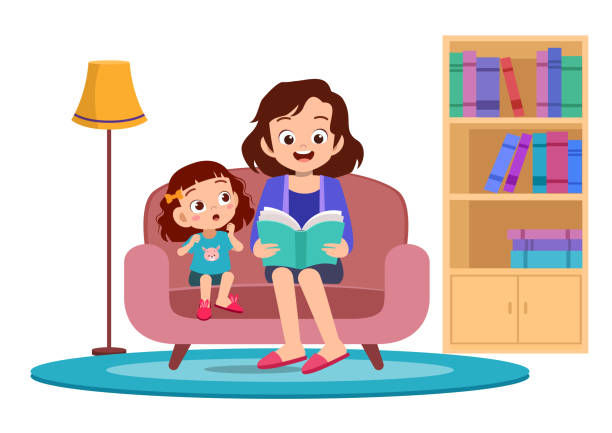